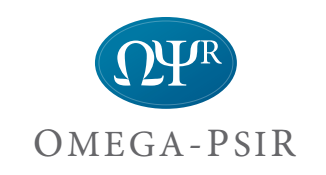 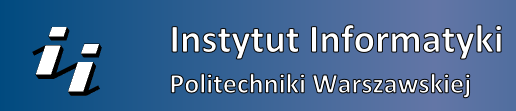 Ewaluacja w systemie OMEGA-PSIR Struktury, Narzędzia, ProcesyCzęść 2 Narzędzia
Agenda
Zamiast wstępu – jeszcze o strukturach
Rekord publikacji
Podrekord autora w publikacji

Narzędzia
Generowanie oświadczeń
Ewaluacja dorobku + optymalizacja
Komunikacja OMEGA-PSIR z PBN
Prezentacja
Ewaluacja w systemie OMEGA-PSIR obejmuje
Ewaluacja w systemie OMEGA-PSIR obejmuje
Rekord autora
Publikacja
Oświadczenie
Rekord ewaluacji
Ewaluacja w systemie OMEGA-PSIR obejmuje
Rekord autora
Publikacja
Oświadczenie
Rekord ewaluacji
A zatem wróćmy do struktur:
Publikacja
rekord ewaluacji
Publikacja
Dane w publikacji służą do kontroli w procesie transferu do PBN
Są też wykorzystywane do wewnętrznych procesów symulacji oceny dorobku
Ewaluacja w systemie OMEGA-PSIR
Wymagania PBN
Oswiadczenia
Wszystkie oświadczenia dot. publikacji muszą być poprawne (jedno oświadczenie błędne uniemożliwia przesłanie publikacji)
Autor musi istnieć w bazie Pol-ON w zasobach danej instytucji  
deklarowana dyscyplina musi być zgodna z tym co jest w POL-Onie
Autor nie może przekazać tej samej publikacji 2 instytucjom
Publikacja
Nie można wysłać publikacji bez oświadczeń (co najmniej jedno)
Nowa publikacja: 
opis musi być zgodny z wymaganiami PBN
Słowniki muszą się odnosić do identyfikatorów w PBN 
Istniejąca już w PBN: 
konieczne jest wskazanie identyfikatora tej publikacji (synchronizacja pomiędzy bazami OMEGA i PBN
Ewaluacja w systemie OMEGA-PSIR
Uwaga: W istniejącej wersji API nie ma możliwości usuwania oświadczeń. Ta funkcjonalność będzie dodana w najbliższym czasie.
Ewaluacja w systemie OMEGA-PSIR
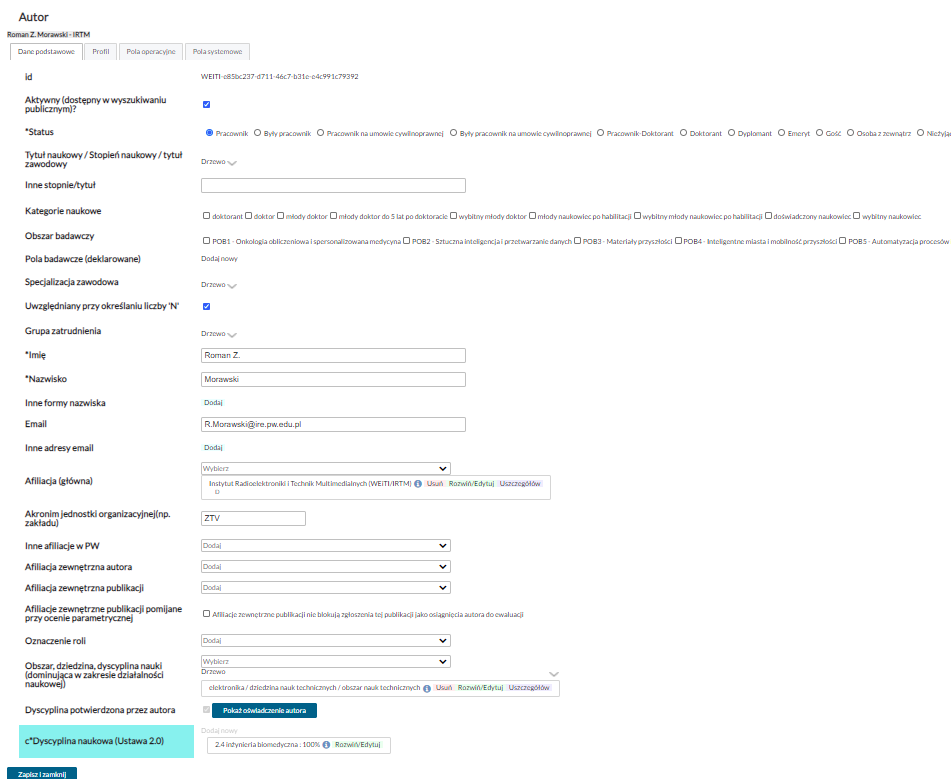 Rekord publikacji
Flaga „Pomijane przy ocenie parametrycznej”
Podrekord autora
Afiliacja główna
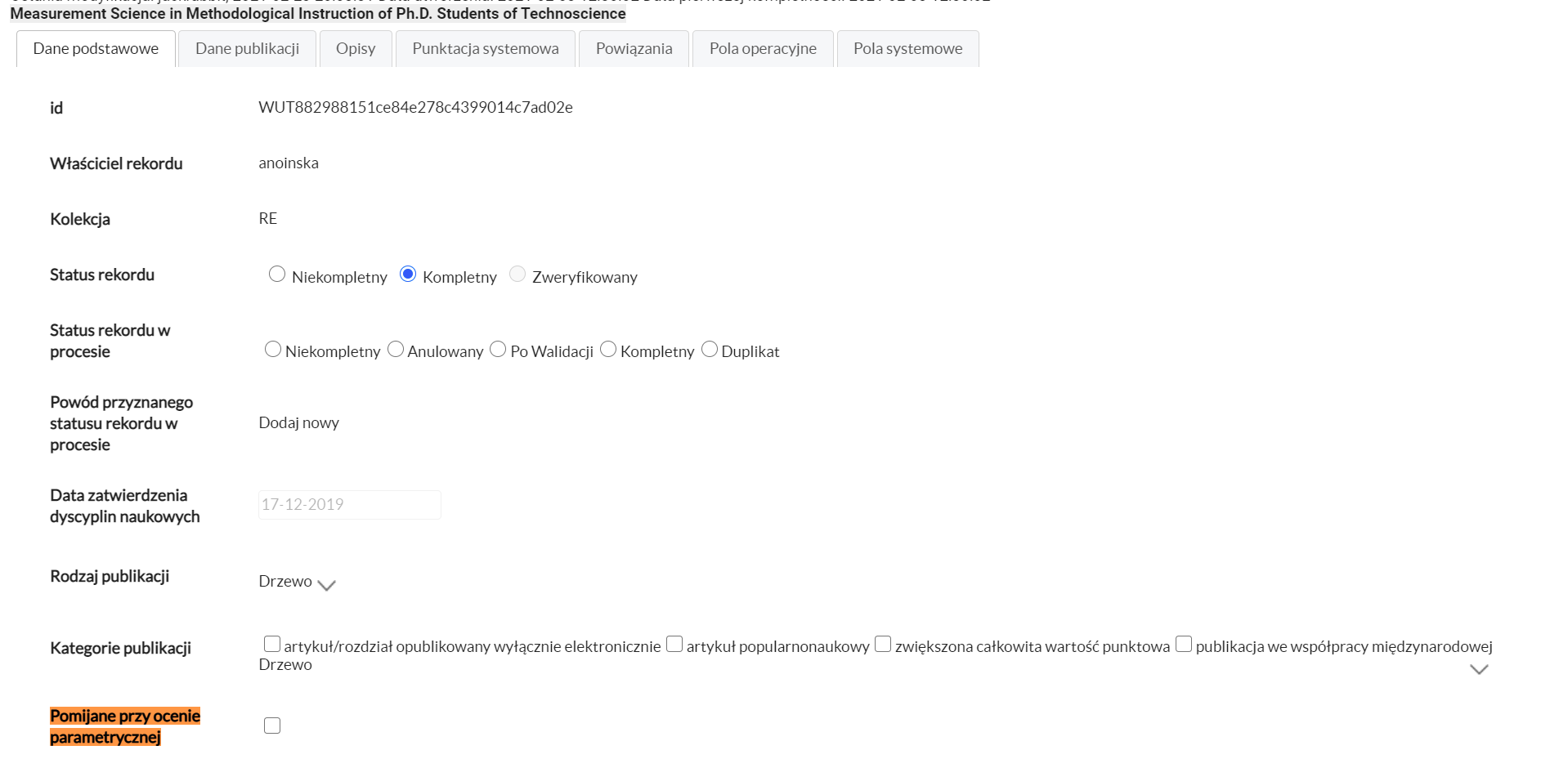 Ewaluacja w systemie OMEGA-PSIR
Rekord publikacji
Flaga „Pomijane przy ocenie parametrycznej”
Podrekord autora
Afiliacja główna
Afiliacja zewnętrzna autora
Afiliacja zewnętrzna publikacji
Afiliacje zewnętrzne publikacji pomijane przy ocenie parametrycznej
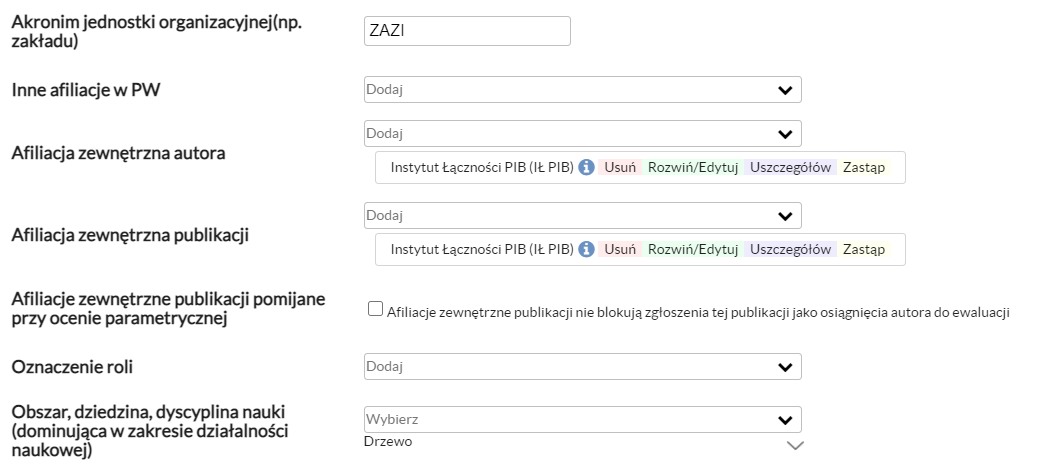 Ewaluacja w systemie OMEGA-PSIR
A zatem co powinniśmy sprawdzać po stronie OMEGA-PSIR:
Czy publikacja jest zgłoszona jako biorąca udział w ewaluacji
Czy publikacja już istnieje w PBN (konieczność synchronizacji)
Czy jest złożone oświadczenie dla danej publikacji i czy jest zgodne z dyscyplinami aktualnymi zadeklarowanymi w profilu autora
Czy afiliacją autora deklarowaną w publikacji jest właściwa jednostka 
Czy jest rekord zatrudnienia (lata 2017-2021) – te dane są importowane z POL-Onu  i wskazują na istnienie autora w bazie POL-on. A brak danych oznacza, że osoba nie bierze udziału w ewaluacji.
Rekord ewaluacji
Wykorzystywany jest do obliczania wartości dorobku w zadeklarowanych dyscyplinach
Ewaluacja w systemie OMEGA-PSIR
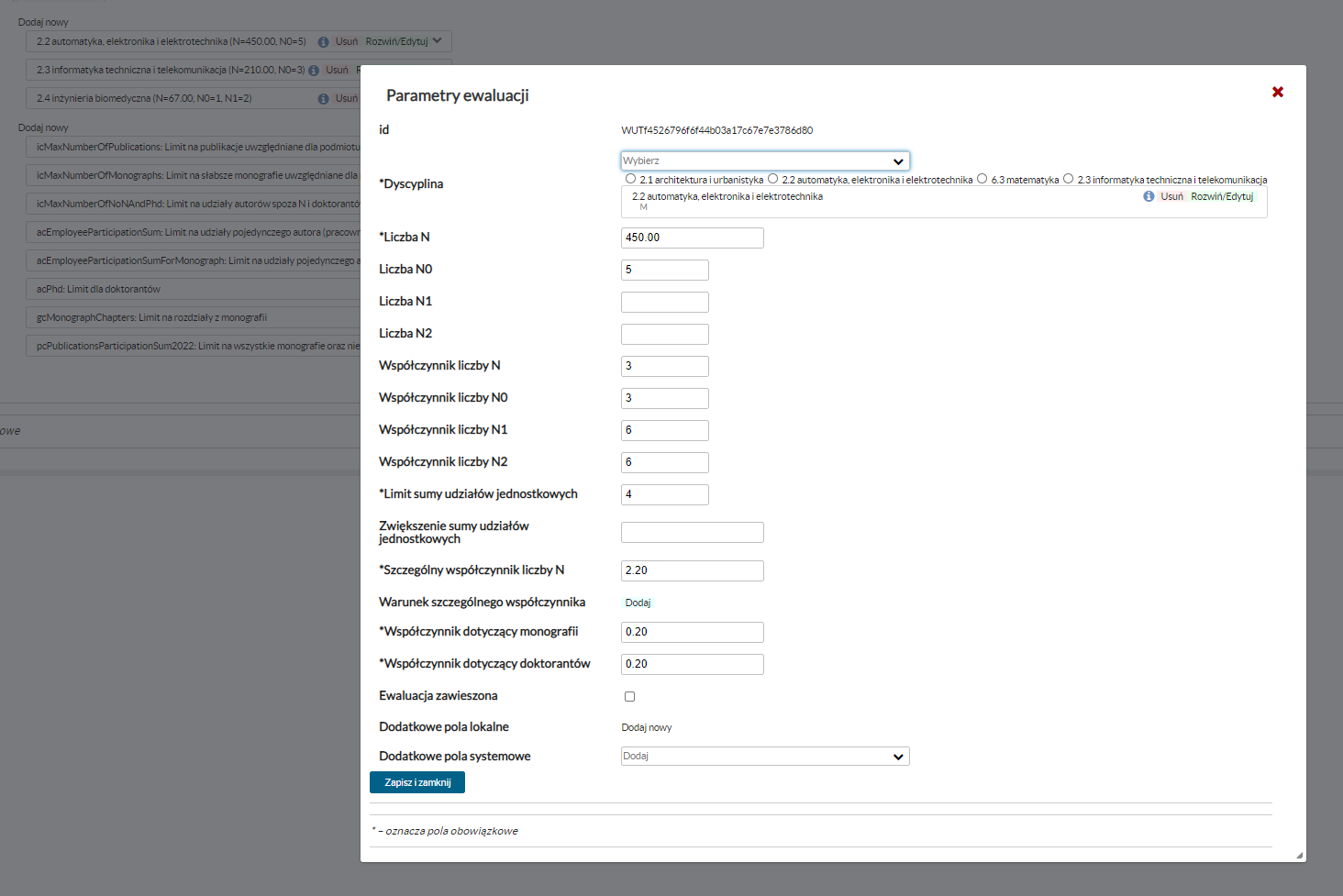 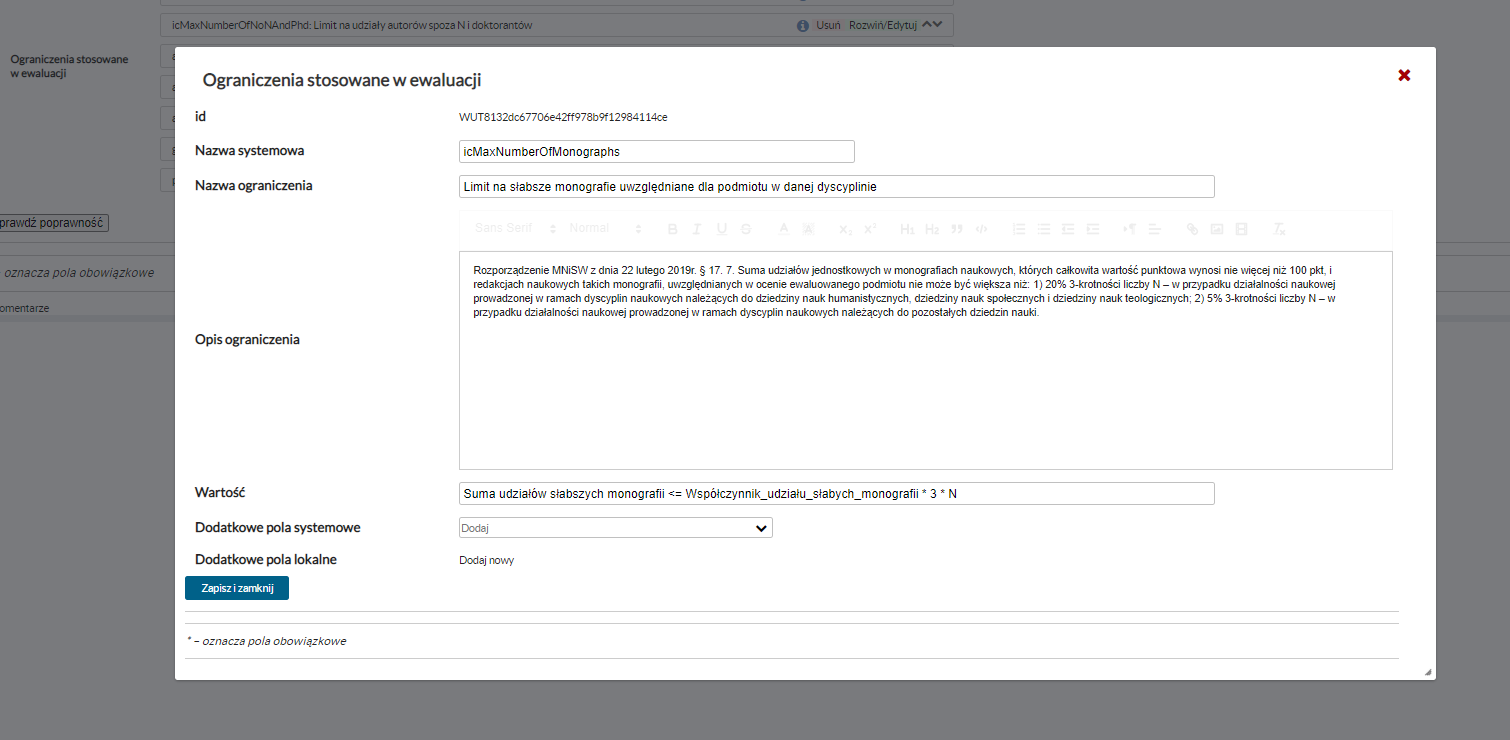 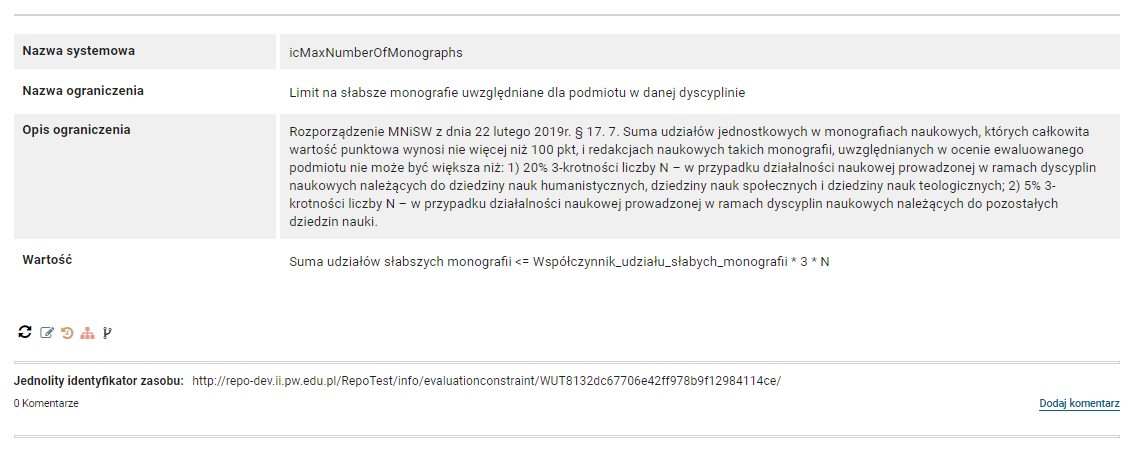 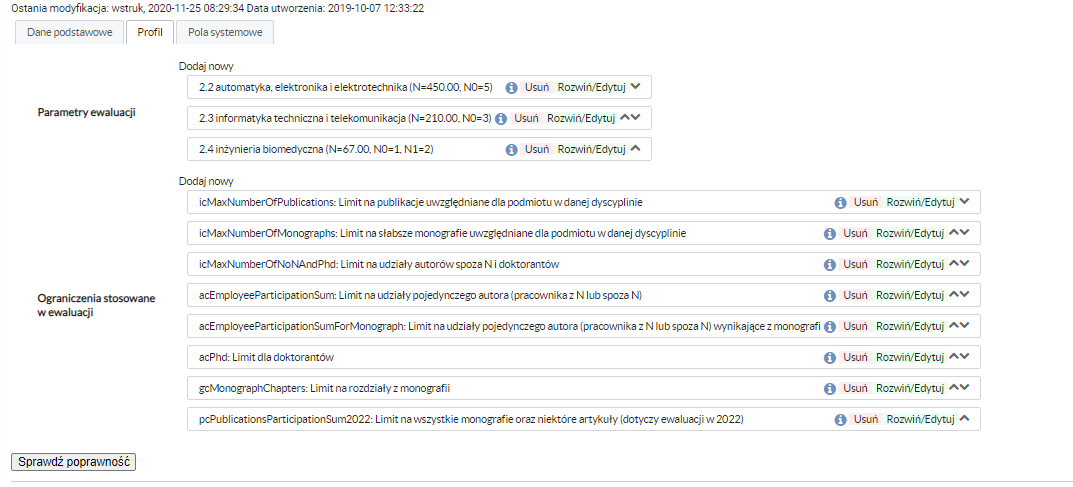 Rekord ewaluacji
Opis ewaluacji dyscypliny
Ograniczenia stosowane w ewaluacji
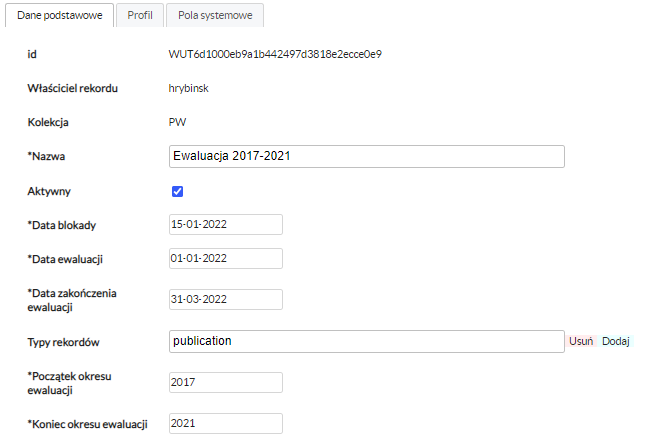 Dyscypliny
Ograniczenia ewaluacji
Narzędzia
Narzędzia
Definiowalne reguły punktacji
Mechanizmy walidacji
Alerty, cele
Mechanizmy deklaracji dyscyplin
Generowanie Oświadczenia 3
Narzędzia raportowania i analizy danych (piwoty)
Udziały jednostkowe
Identyfikacja N0
Wyznaczanie optymalnego dorobku
Analiza danych
Komunikacja z PBN
Komunikacja z Pol-on
Narzędzia wspomagające ewaluację
Oświadczenie Nr 3
Optymalizacja oceny
Przysyłanie danych do PBN
Narzędzia wspomagające ewaluację
Oświadczenie nr 3
Składanie oświadczeń 
Weryfikacja oświadczeń
Narzędzia wspomagające ewaluację
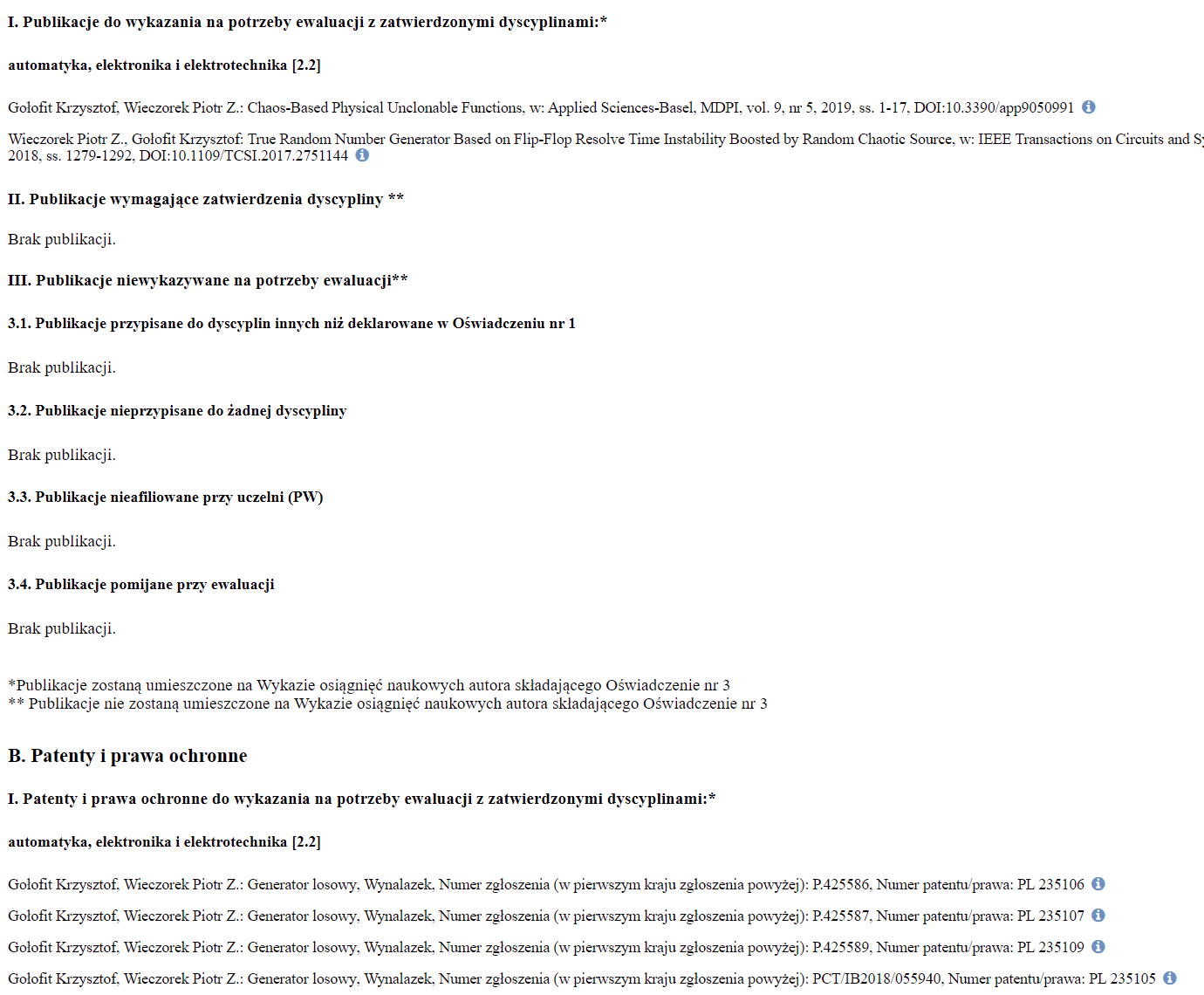 Oświadczenie nr 3
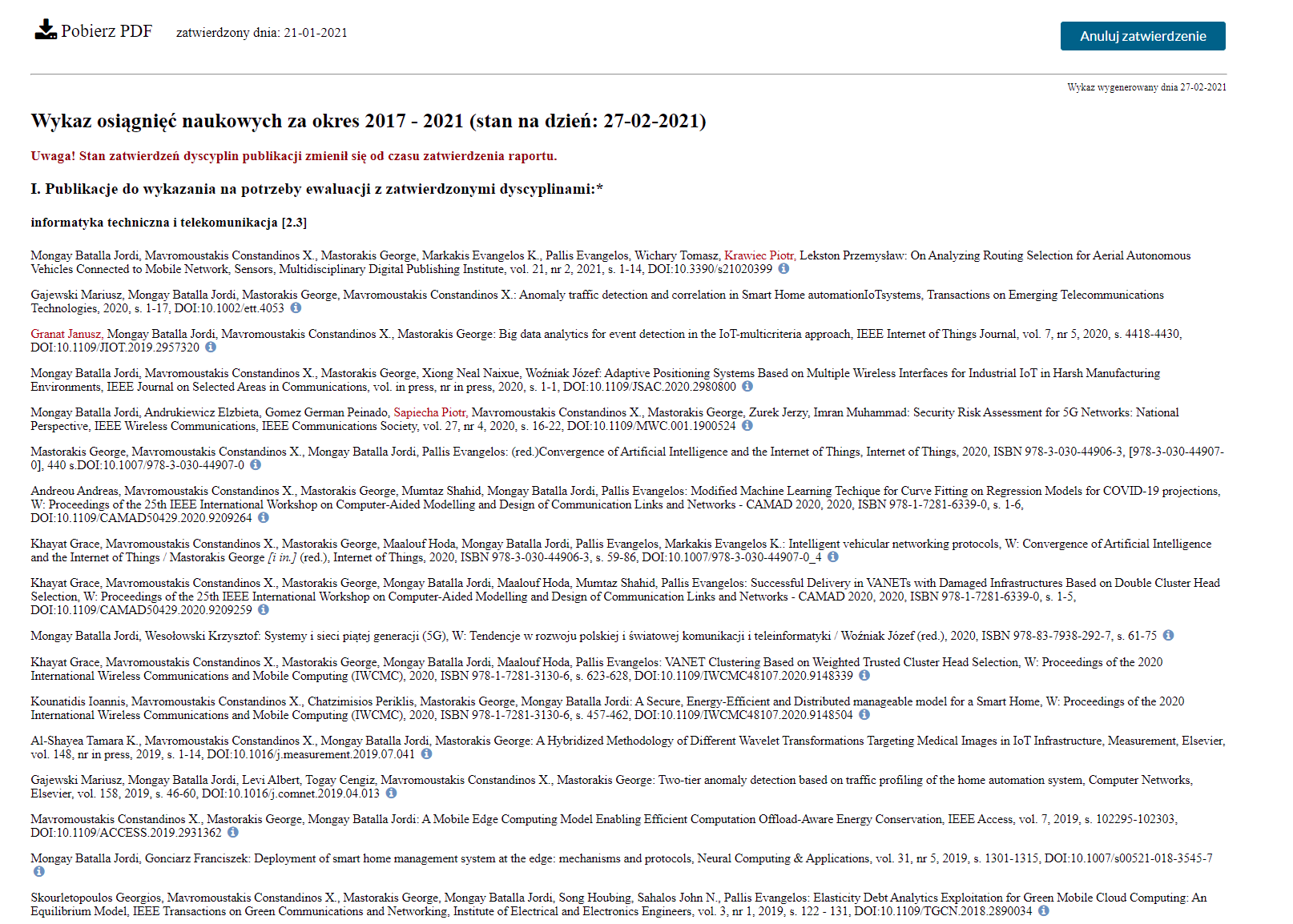 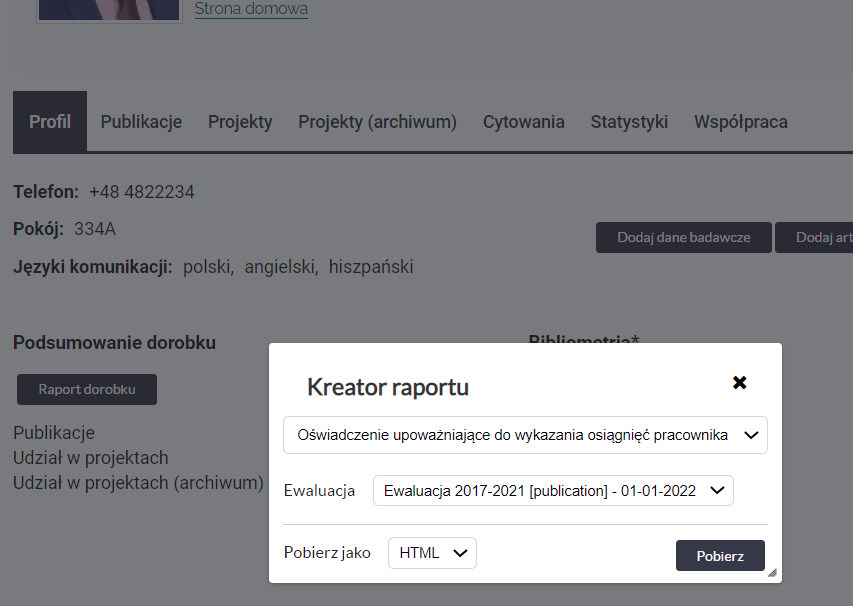 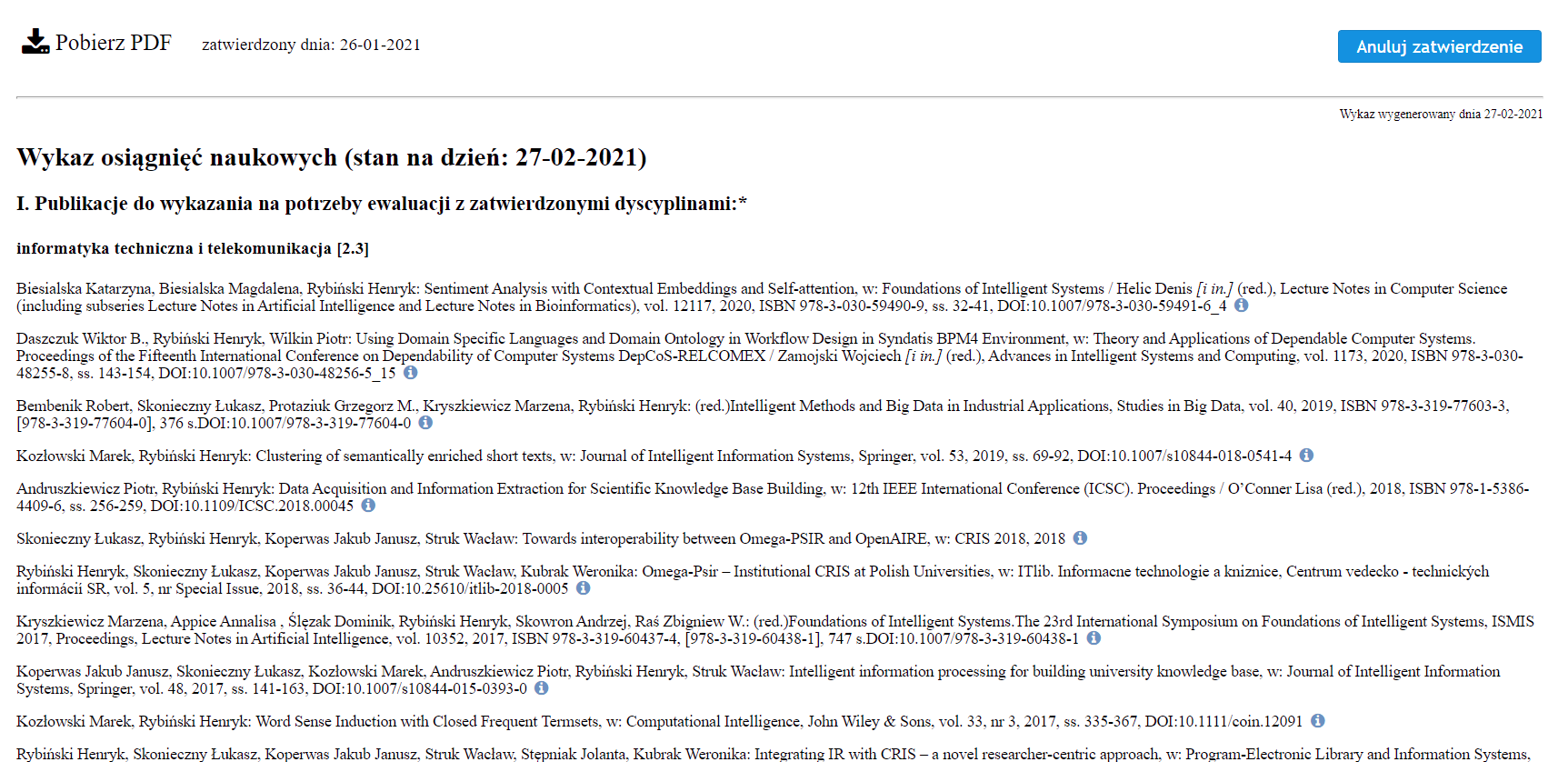 Generowanie Oświadczenia nr 3
Oświadczenie złożone prawidłowo
Oświadczenie wymagające korekty
Wersja oświadczenia z uwzględnieniem patentów
Narzędzia wspomagające ewaluację
Narzędzia wspomagające ewaluację
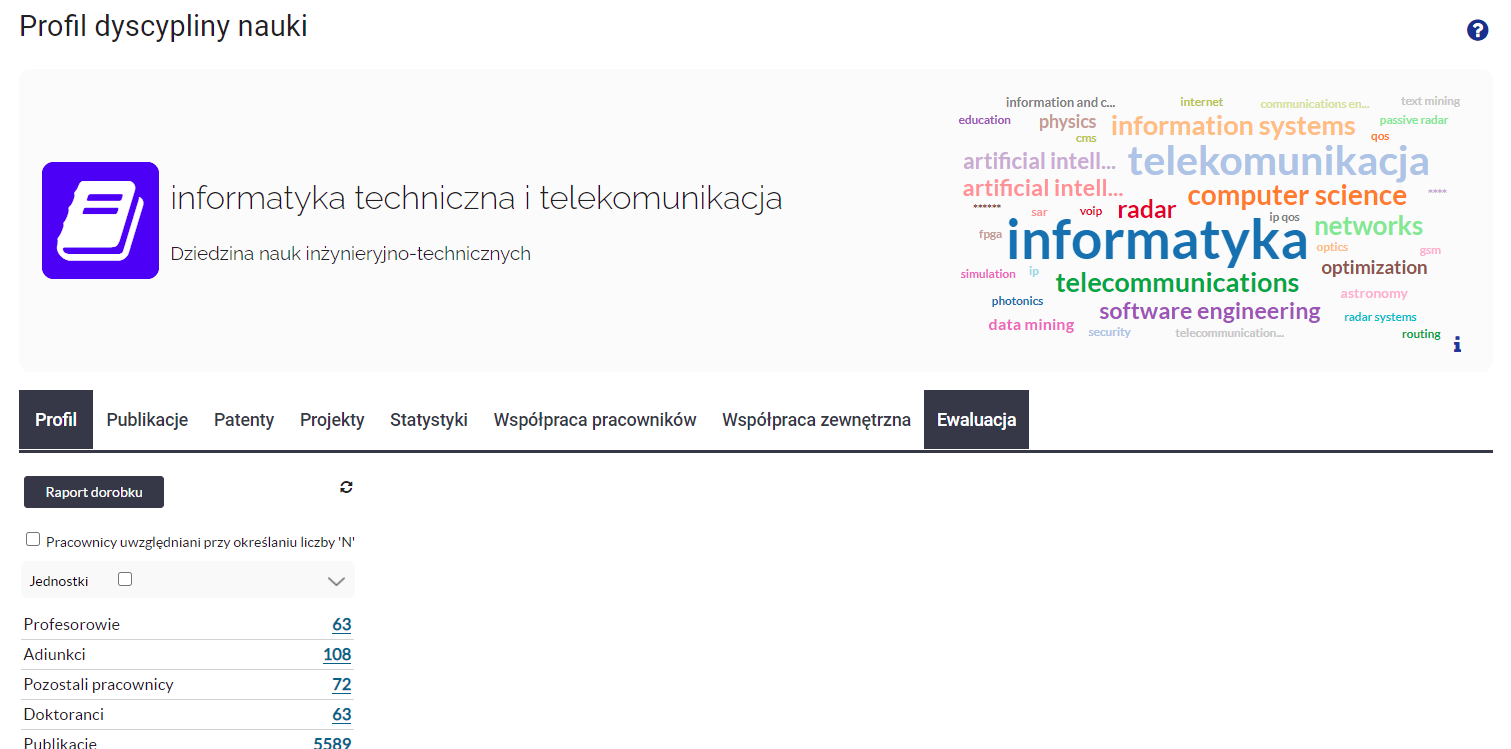 Narzędzia wspomagające ewaluację
Obszar raportów
Obszar eksportu do PBN

Jeszcze dojdą:
Raport N0
Raporty stanu eksportu do PBN
Raport stanu oświadczeń
Funkcja synchronizacji z PBN
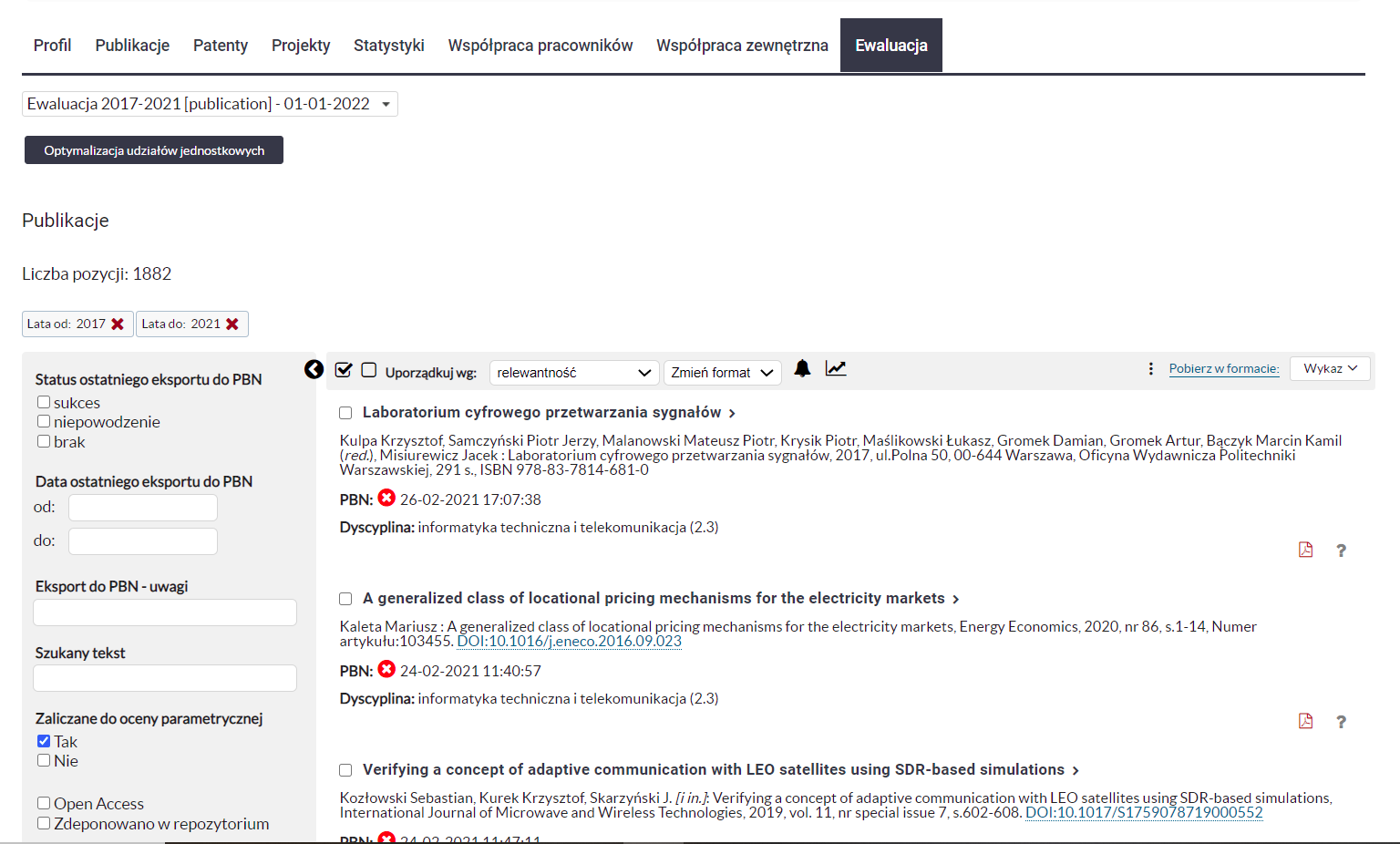 Prezentacja

Optymalizator
Transfer do PBN
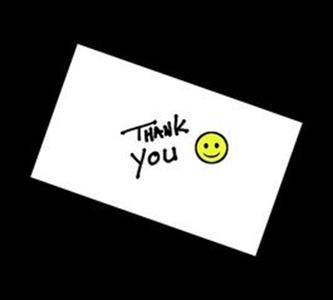 Pytania ?